HỘI THI
GIÁO VIÊN DẠY GIỎI THCS CẤP TỈNH 
NĂM HỌC 2022-2023
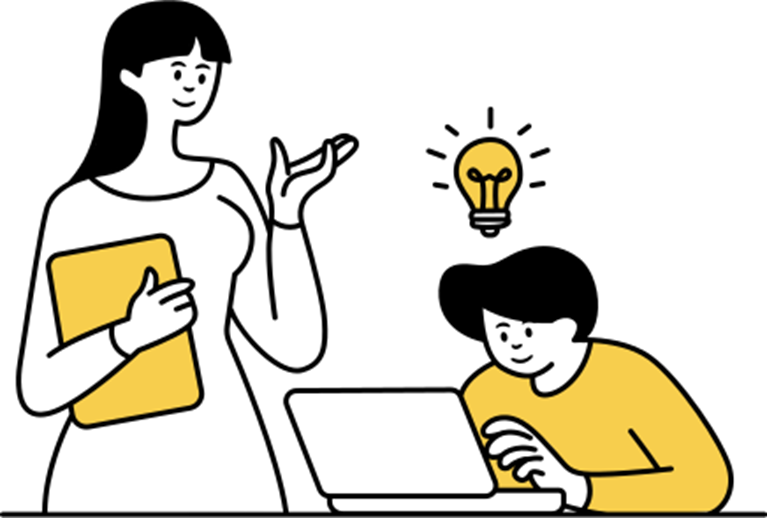 Giáo viên: Nguyễn Thị Hồng Loan
Đơn vị: Trường THCS Chu Văn An, Hương Khê, Hà Tĩnh
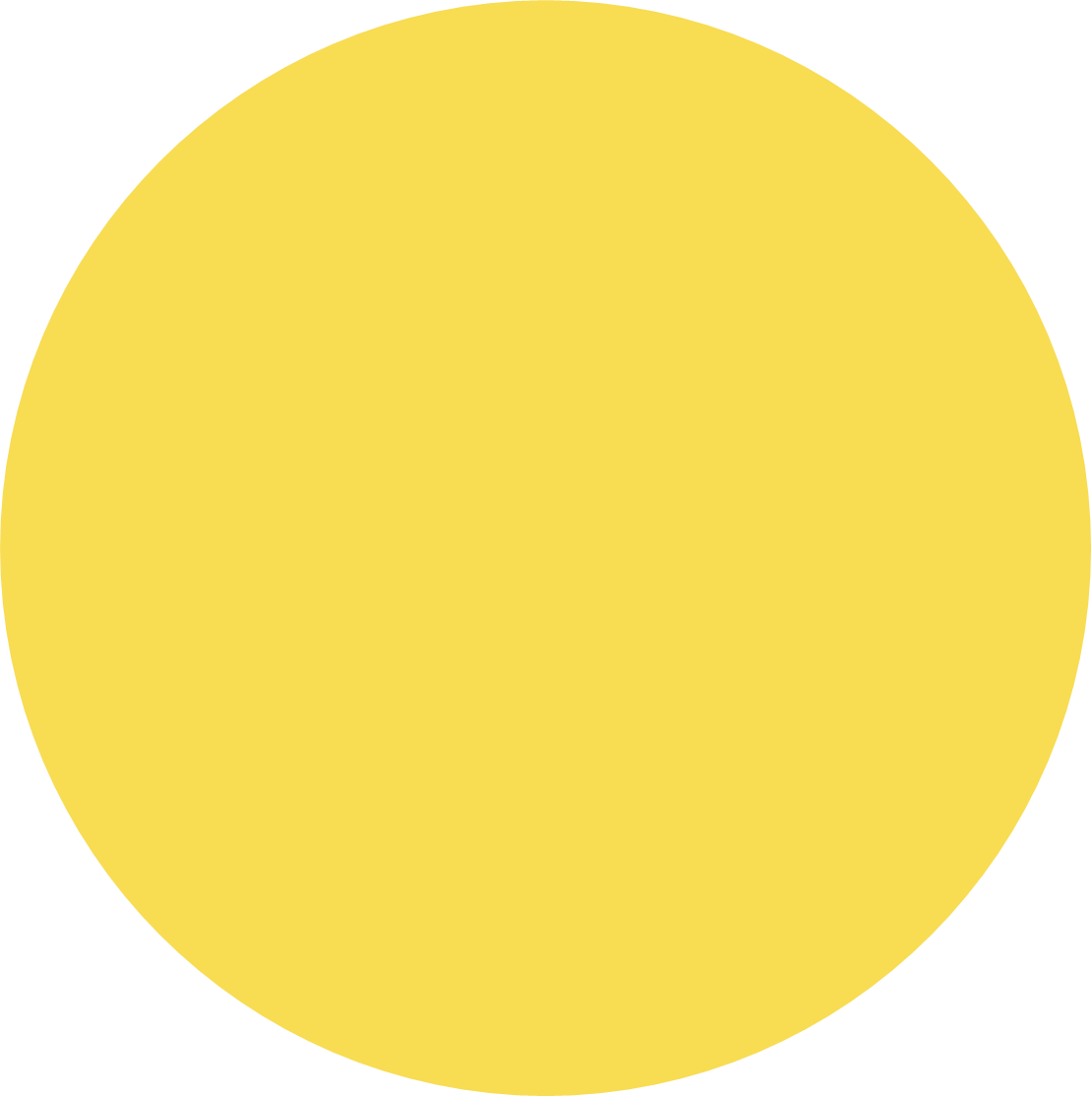 KHỞI 
ĐỘNG
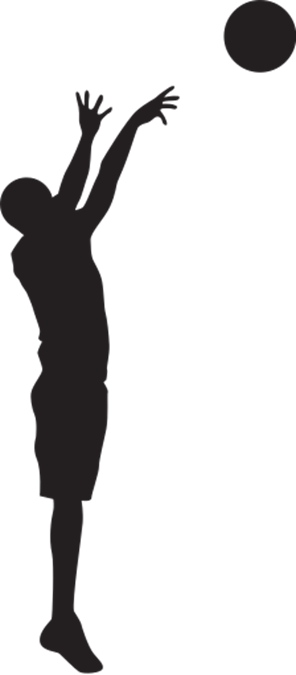 Đội A
Đội B
Luật chơi: Mỗi đội được chọn hai câu hỏi.
Mỗi câu trả lời đúng -> được 1 điểm. 
Trả lời sai -> nhường quyền trả lời cho đội còn lại.
Đội thắng sẽ nhận 1 hộp quà từ GV.
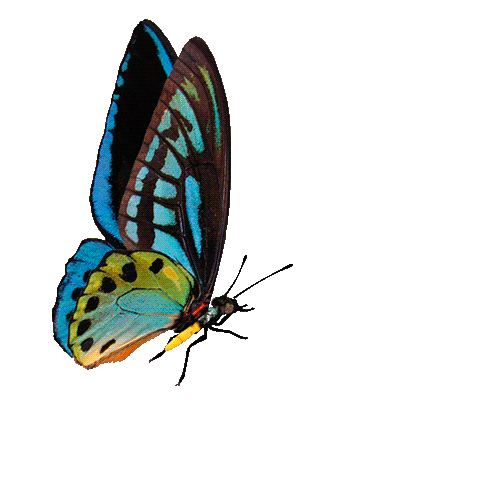 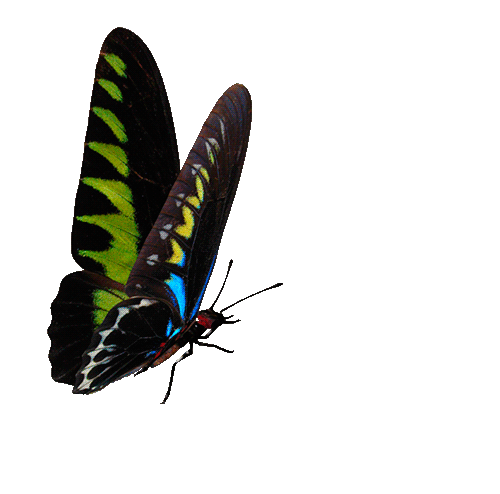 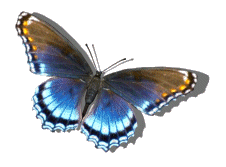 1
CHÚC MỪNG 
ĐỘI B
CONGRATULATIONS 
TEAM B
CHÚC MỪNG 
ĐỘI A
CONGRATULATIONS 
TEAM A
3
2
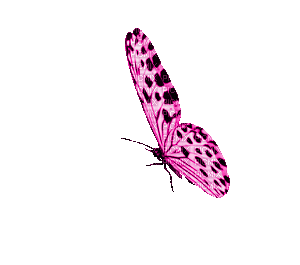 4
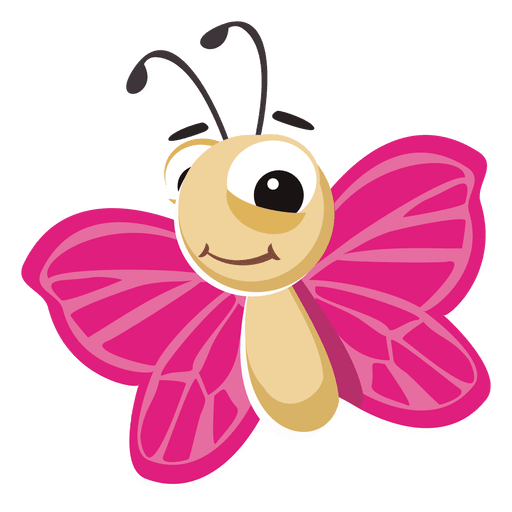 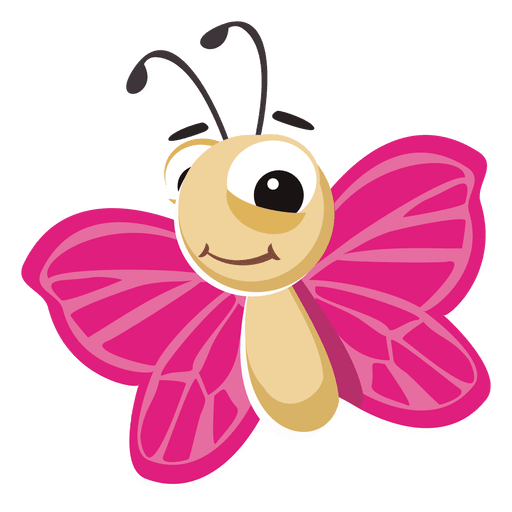 1
2
3
4
5
6
7
8
9
10
1
2
3
4
5
6
7
8
9
10
PIPI
TEAM A
TEAM B
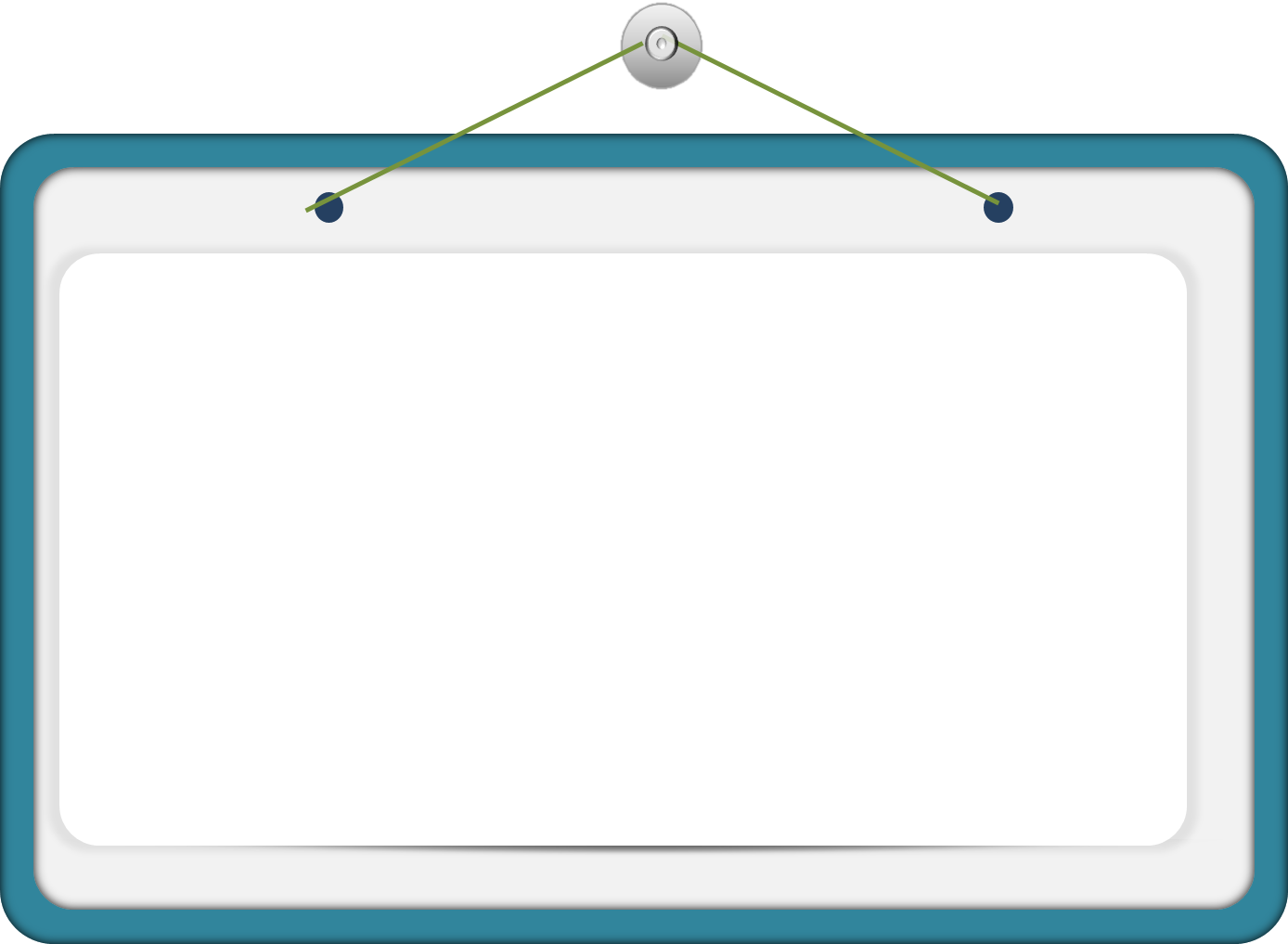 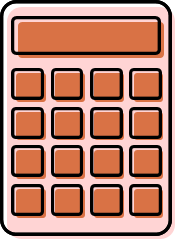 Tiết 51 - BÀI 25:
 ĐA THỨC MỘT BIẾN (Tiết 2)
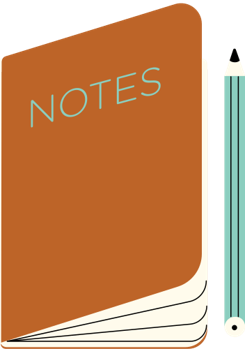 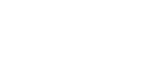 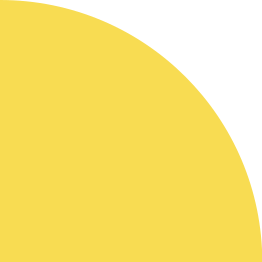 NỘI DUNG BÀI HỌC
Đa thức một biến thu gọn
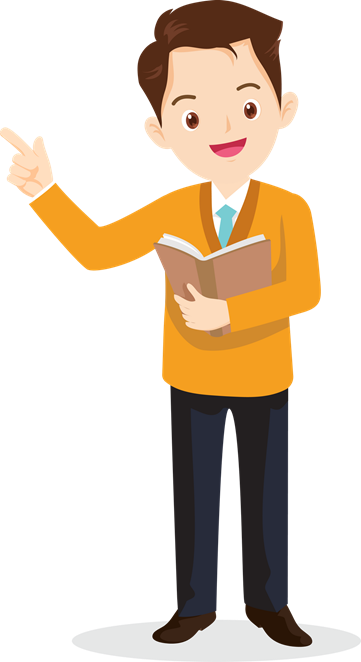 03
04
Sắp xếp đa thức một biến
3. Đa thức một biến thu gọn
Đa thức thu gọn là các đa thức không chứa hai đơn thức nào cùng bậc.
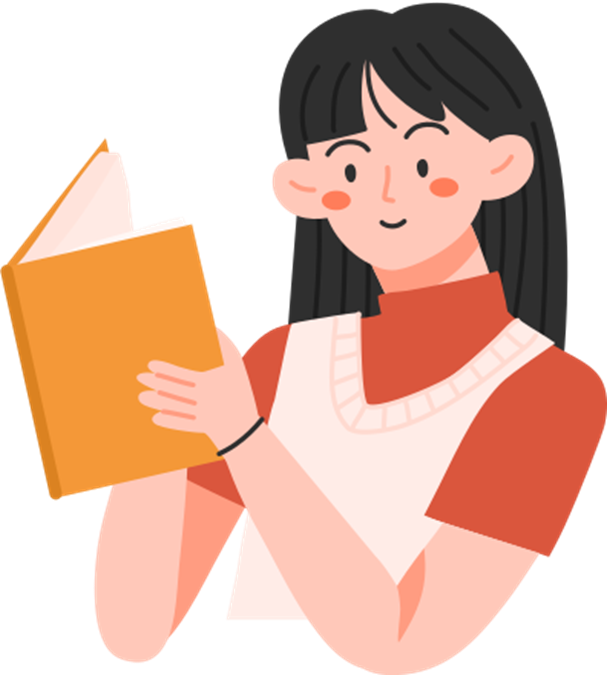 3. Đa thức một biến thu gọn
Thu gọn đa thức sau : G = 2x3 - 3x2 + 4 + x2  - 1
 Giải :                      
G = 2x3 - 3x2 + 4 + x2  - 1   ( Tìm hai đơn thức cùng bậc)
   = 2x3 - 3x2 + x2  + 4 – 1  ( Đổi chỗ đơn thức )
   = 2x3     - 2 x2   +    3       ( Cộng hai đơn thức cùng bậc)
Kết quả, ta được đa thức thu gọn : 2x3 - 2 x2   + 3
Cách thu gọn đa thức:
Tìm hai đơn thức cùng bậc
Đổi chỗ đơn thức 
Cộng hai đơn thức cùng bậc
LUYỆN TẬP
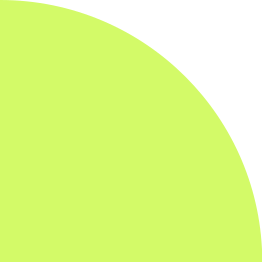 LUYỆN TẬP
Giải :
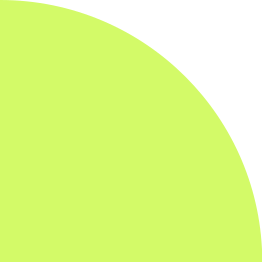 4. Sắp xếp đa thức một biến
Ta chỉ xét các đa thức khác đa thức không
Ta thường viết các đa thức dưới dạng thu gọn và sắp xếp các hạng tử của nó theo lũy thừa giảm của biến => thuận lợi cho việc tính toán.
Trường hợp khuyết đơn thức bậc nào thì khi cần có thể viết hệ số của đơn thức đó là 0
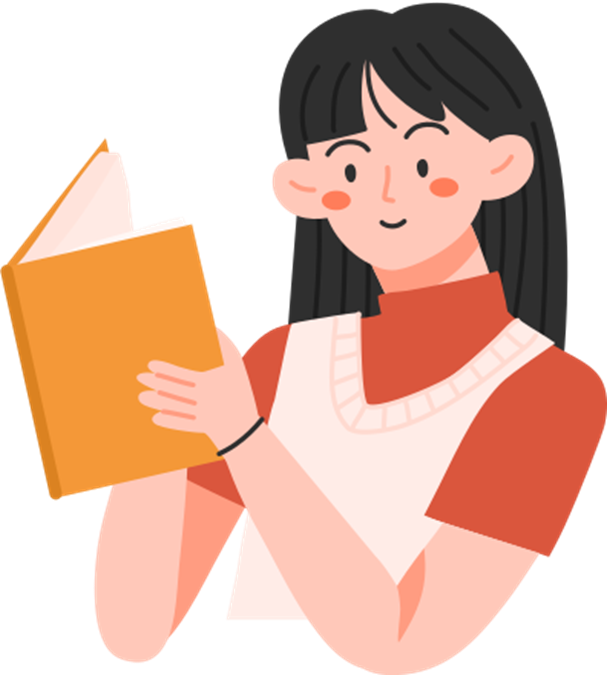 LUYỆN TẬP
Hoạt động cá nhân ( Thời gian 3 phút)
Thu gọn (nếu cần) và sắp xếp mỗi đa thức sau theo lũy thừa giảm của biến:
a) A = 3x - 4x4 + x3
b) B = -2x3 - 5x2 + 2x3 + 4x + x2 - 5
CỦNG CỐ - LUYỆN TẬP
TRÒ CHƠI
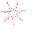 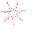 EM TẬP LÀM THỦ MÔN
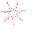 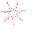 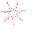 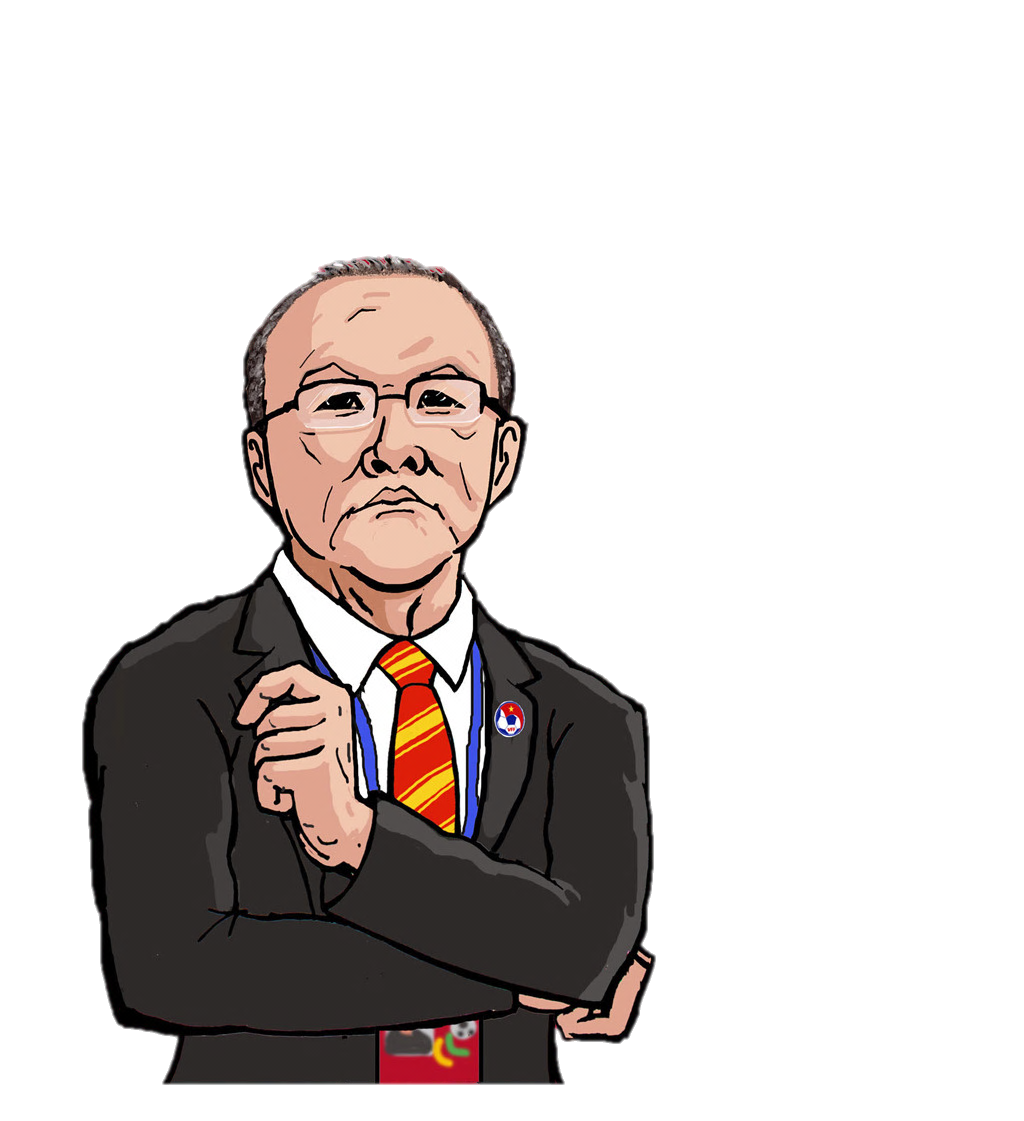 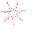 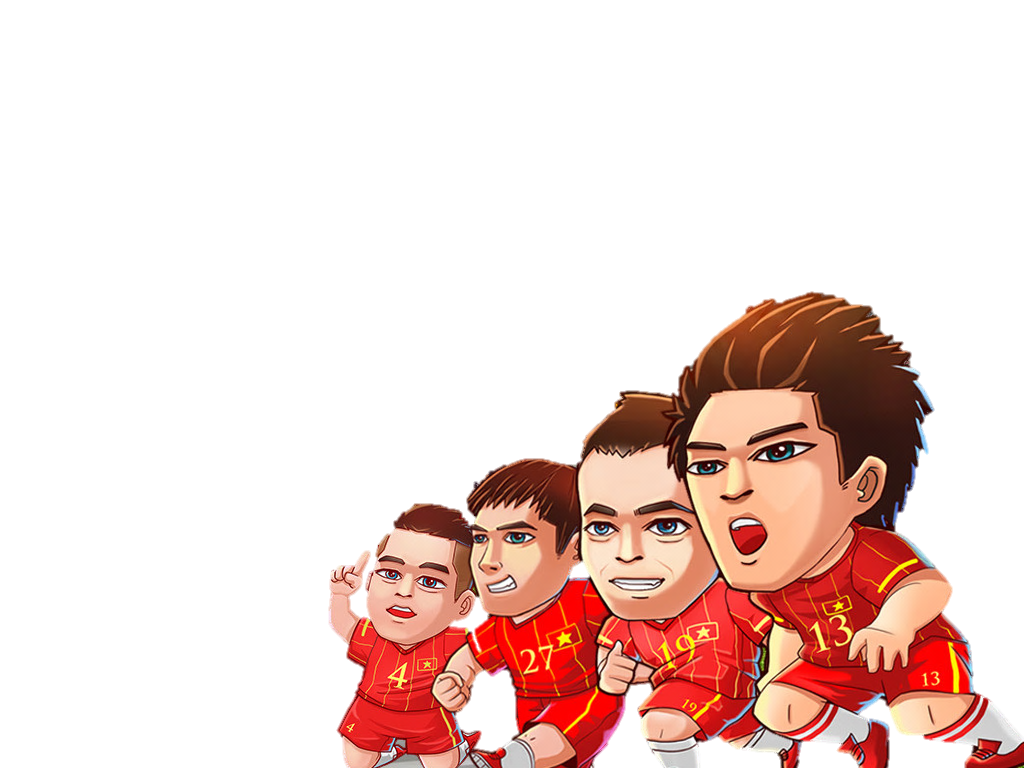 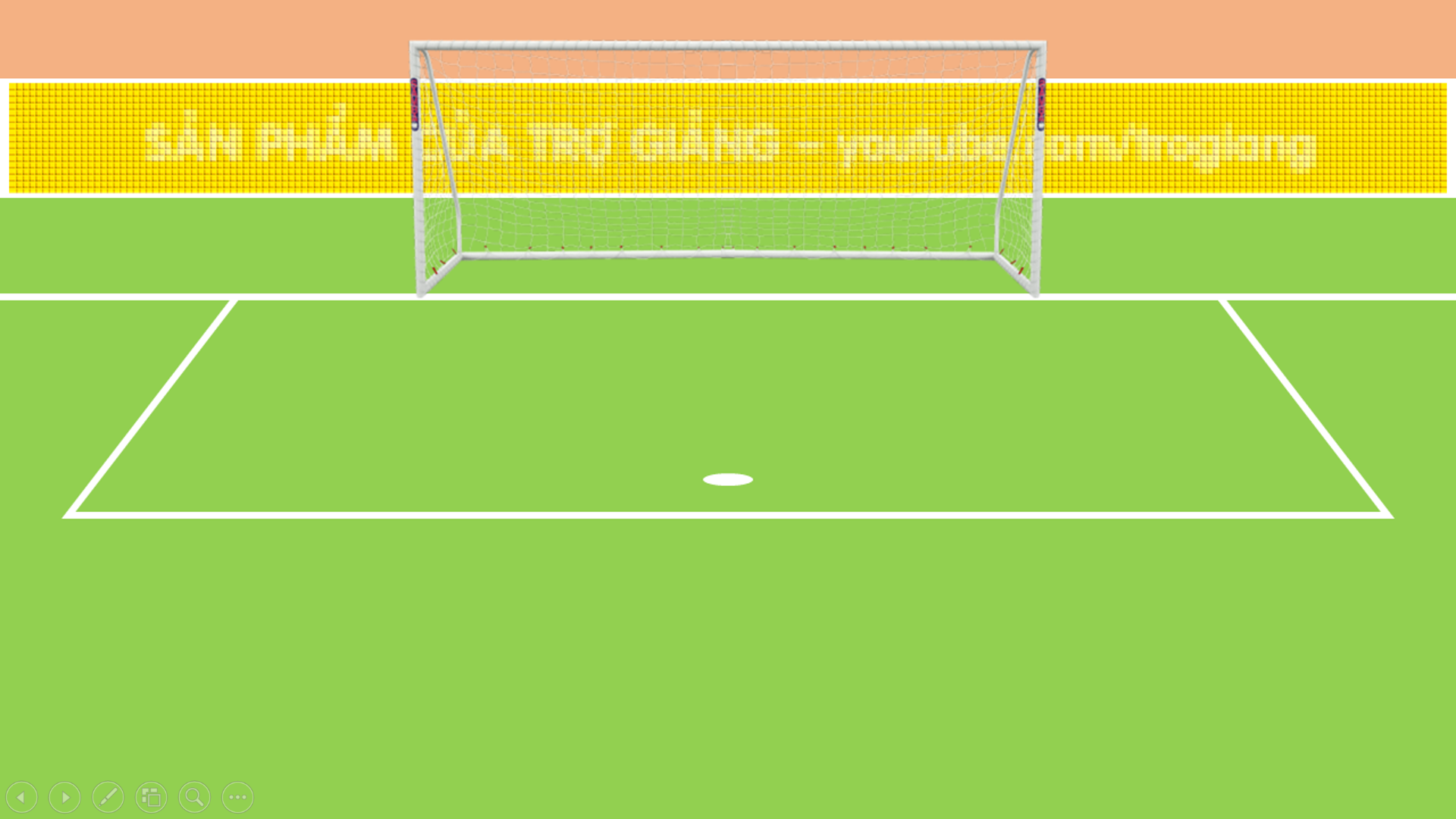 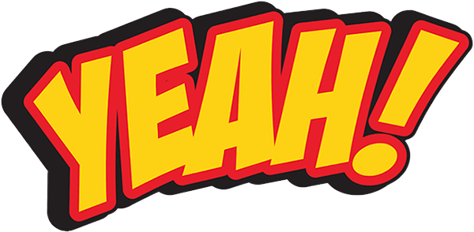 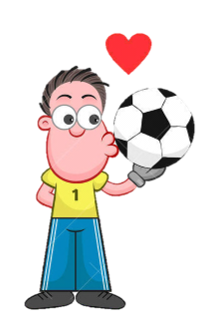 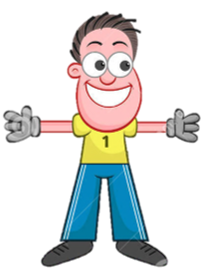 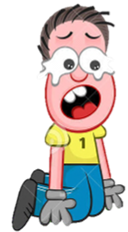 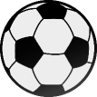 Câu 1: Đa thức nào dưới đây là đa thức thu gọn?
A. x2 + x –  0,5 x  + 1
B.   x2 + x - 2
D.  2x2 + x - x2 + 3
C. 1 + x2 + x – 3
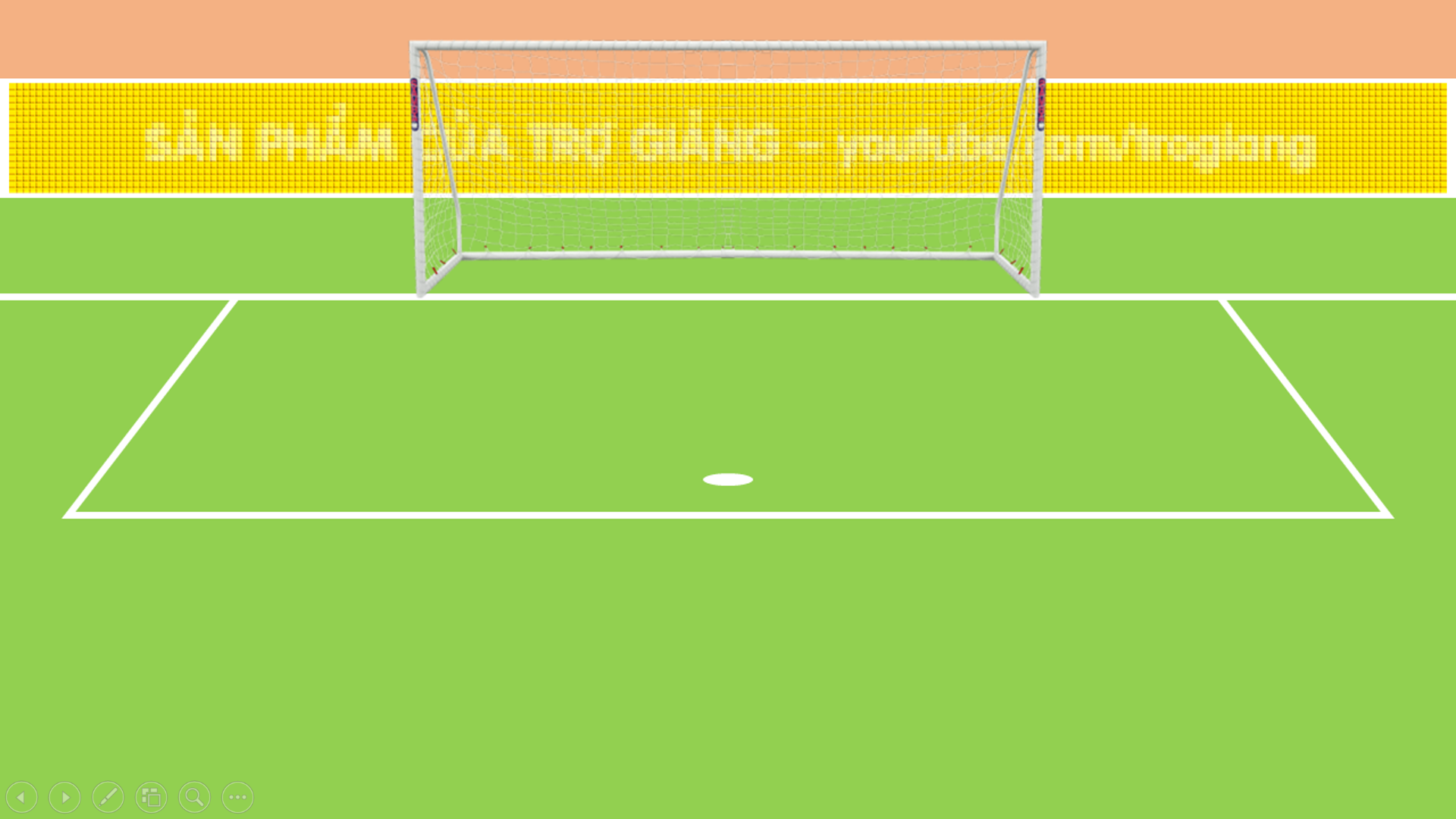 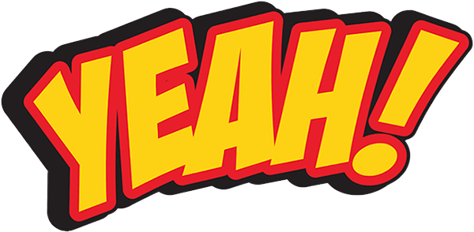 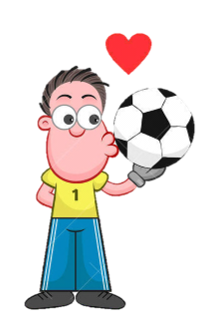 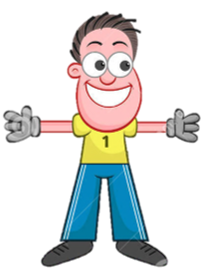 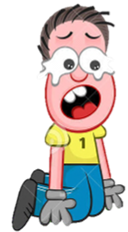 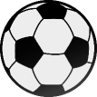 Câu 2: Đa thức nào dưới đây là đa thức thu gọn của : x2 – 3x + x  ?
B.  - 2x2 + x
A.  x2 - 4x
C.   x2 – 2x
D.   2x2 + x
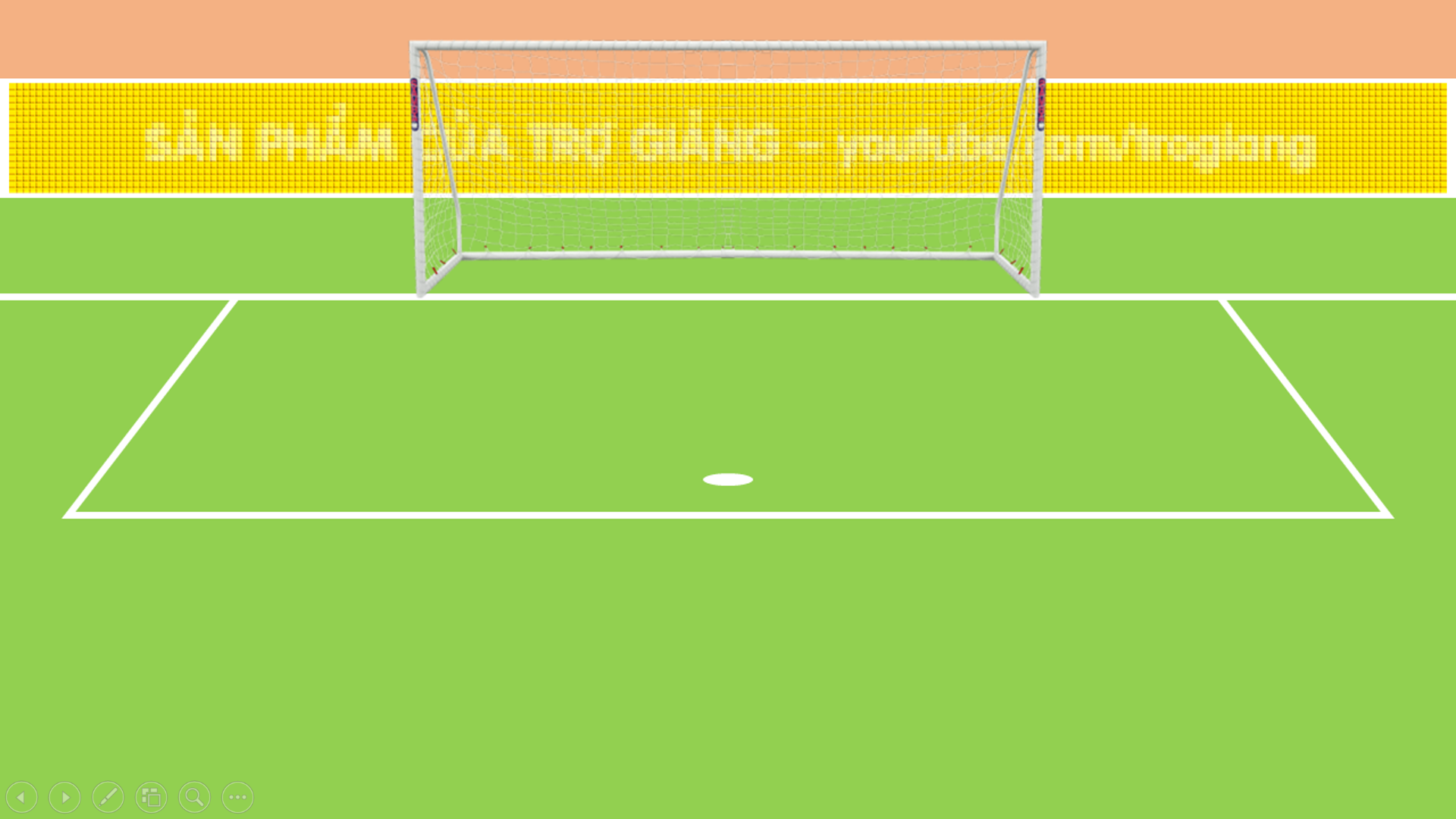 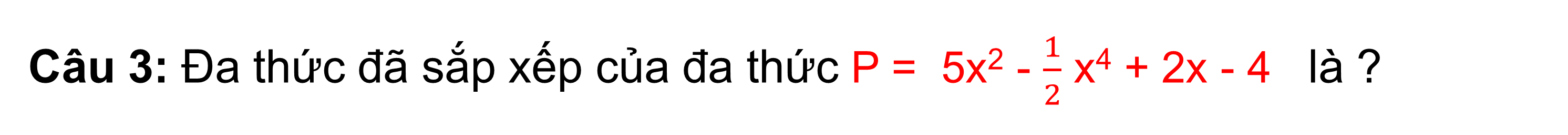 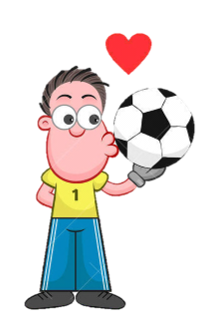 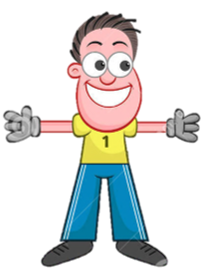 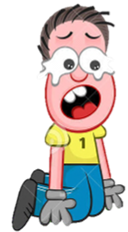 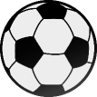 Câu 3: Đa thức đã sắp xếp của đa thức P =  5x2 - x4 + 2x - 4   là ?
B.     P =   - x4 - 5x2 + 2x - 4
A.    P =   - x4 + 5x2 + 2x - 4
D.      P =  5x2 - 4 + 2x - x4
C.    P = x4 + 5x2 – 4 + 2x
VẬN DỤNG
Bài 7.8
Người ta dùng hai máy bơm để bơm nước vào một bể chứa nước. 
Máy thứ nhất bơm mỗi giờ được 22m3 nước. 
Máy thứ hai bơm mỗi giờ được 16m3 nước. 
Sau khi cả hai máy chạy trong x giờ, người ta tắt máy thứ nhất và để máy thứ hai chạy thêm 0,5 giờ nữa thì bể nước đầy.
Hãy viết đa thức (biến x) biểu thị dung tích của bể (m3), biết rằng trước khi bơm, trong bể có 1,5 m3 nước.
Giải
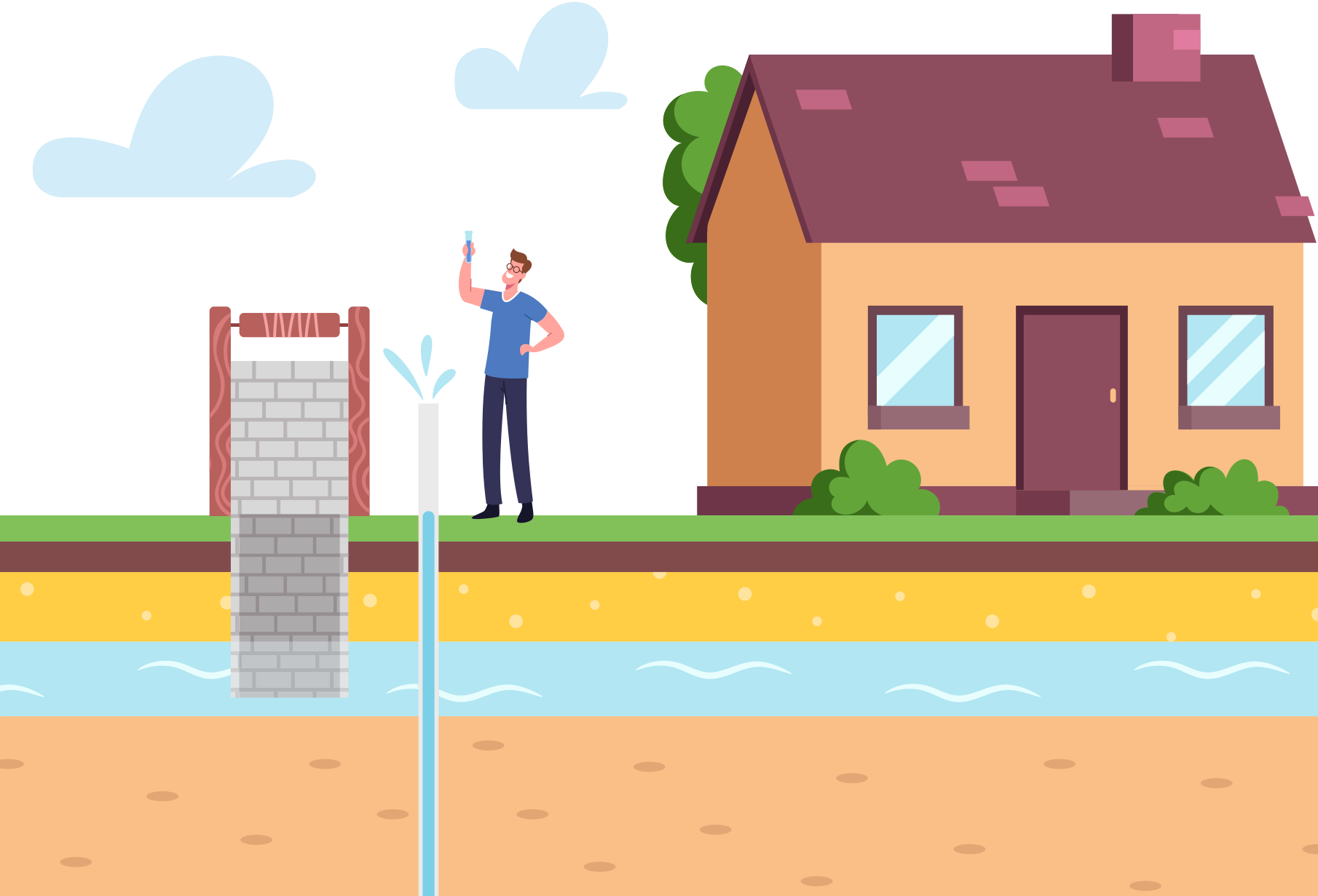 HƯỚNG DẪN VỀ NHÀ
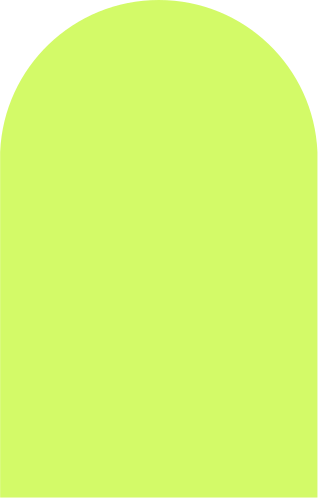 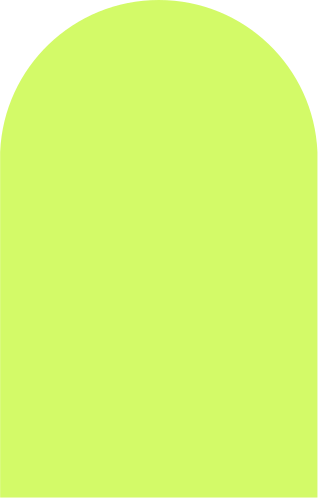 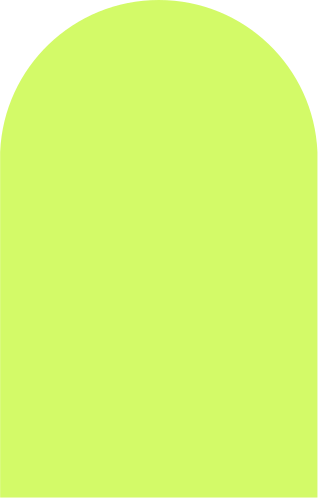 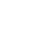 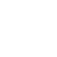 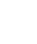 Chuẩn bị Tiết học sau - Bài 25 – Đa thức một biến ( Tiết 3)
Hoàn thành bài tập còn lại trong SGK và bài tập SBT
Ôn tập kiến thức đã học
CẢM ƠN QUÝ BAN GIÁM KHẢO
VÀ CÁC EM ĐÃ 
THAM GIA TIẾT HỌC!
1. Tìm đa thức chứa 2 đơn thức có cùng bậc là 3?
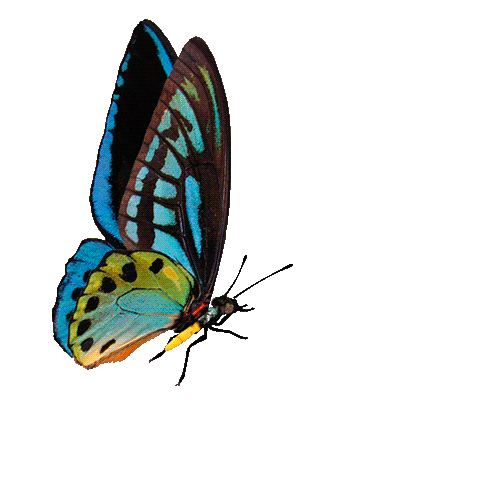 GO HOME
D.    3x + 3
2. Tìm đa thức có hạng tử chứa hệ số là  - 3
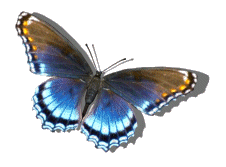 GO HOME
3. Tìm đa thức có 4 hạng tử ?
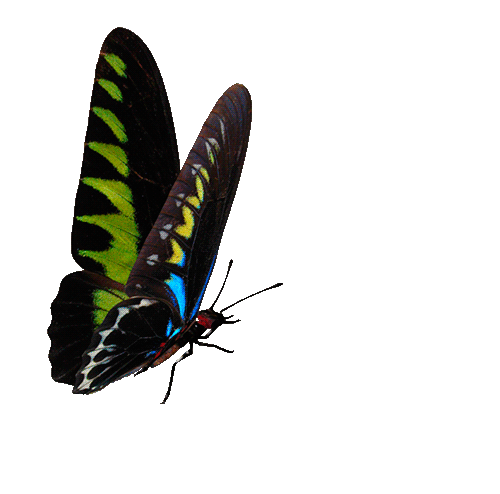 GO HOME
D.   4
4. Cộng hai đơn thức cùng bậc : - 3x2 + x2 ta có kết quả
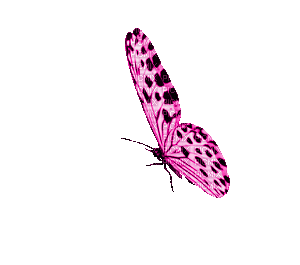 A.  - 2x2
B.  - 4x2
GO HOME